مُرَاجَعَةُ القِرَاءَة
Dr. Ehab Atta
1
2
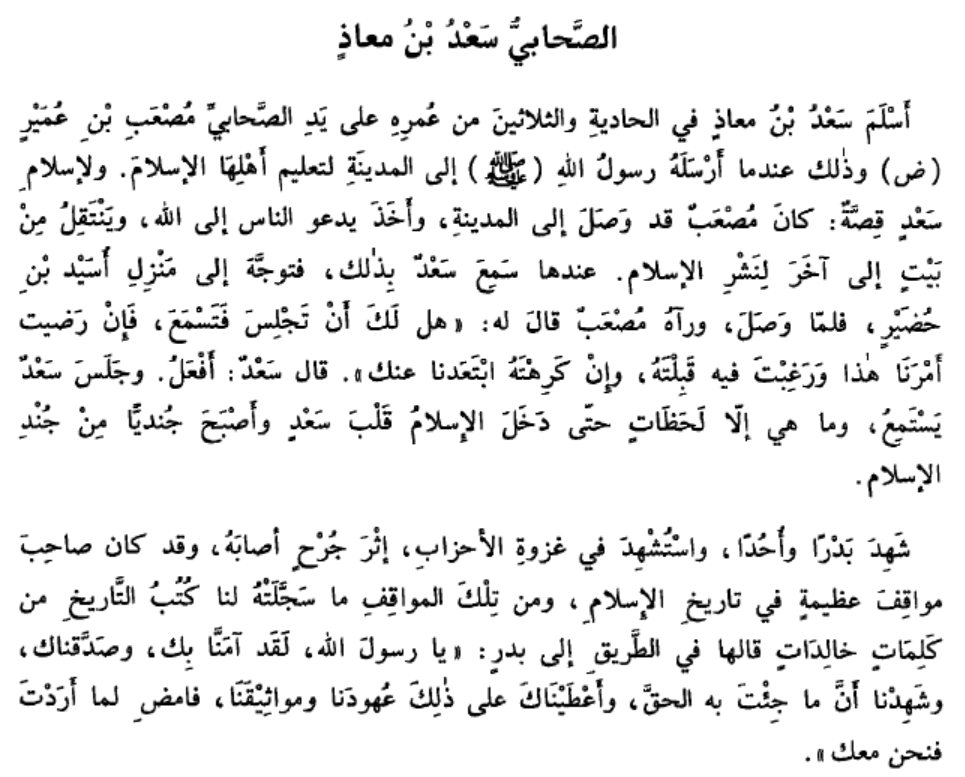 2020-09-27
3
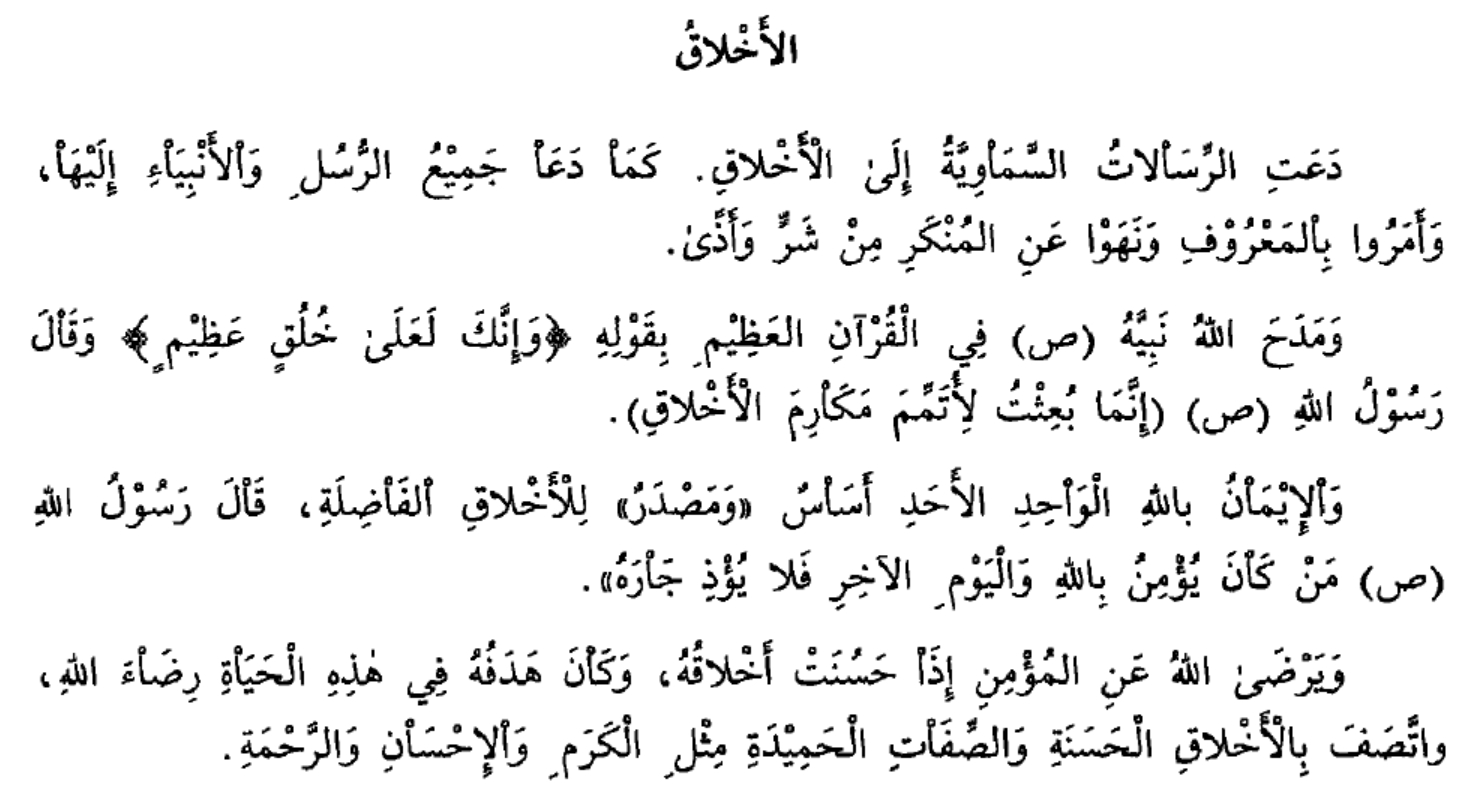 4
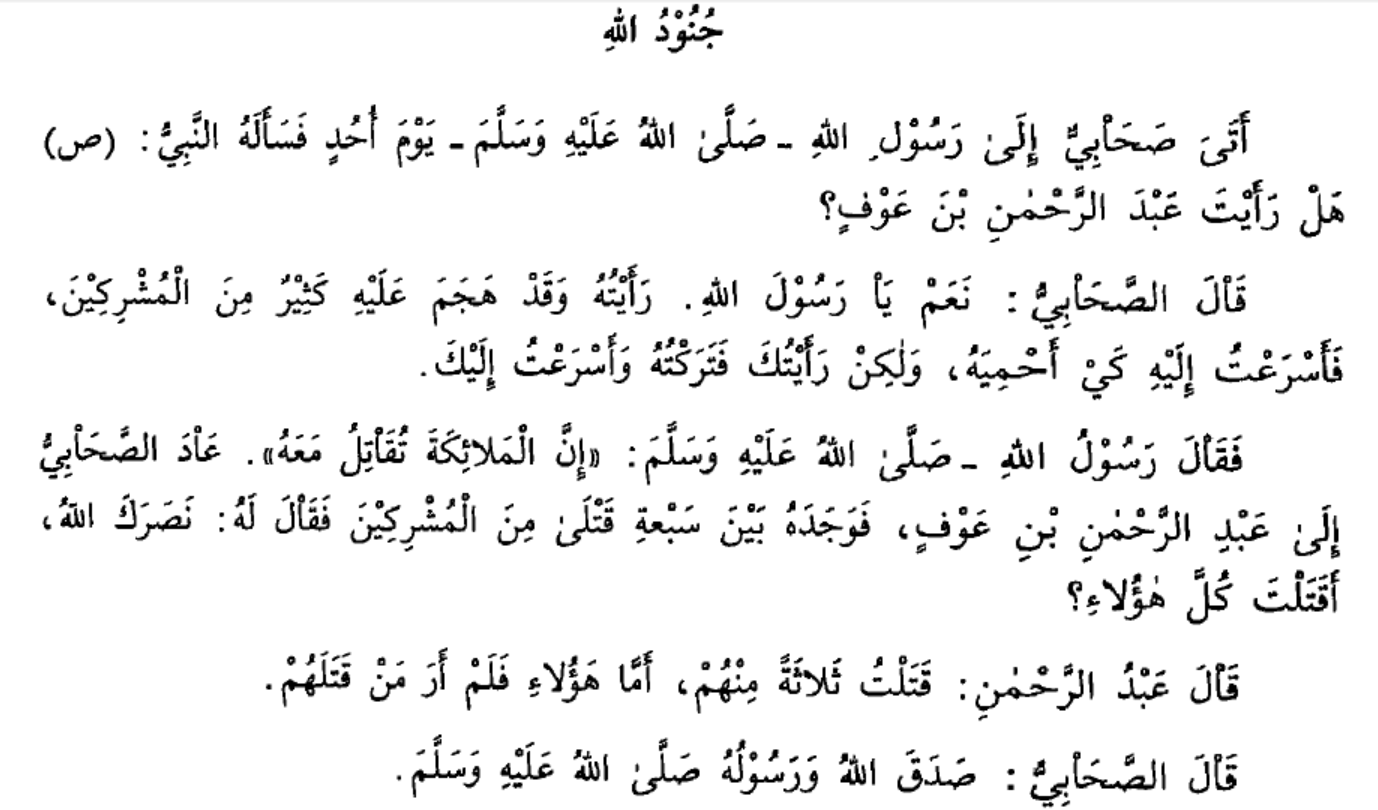 5
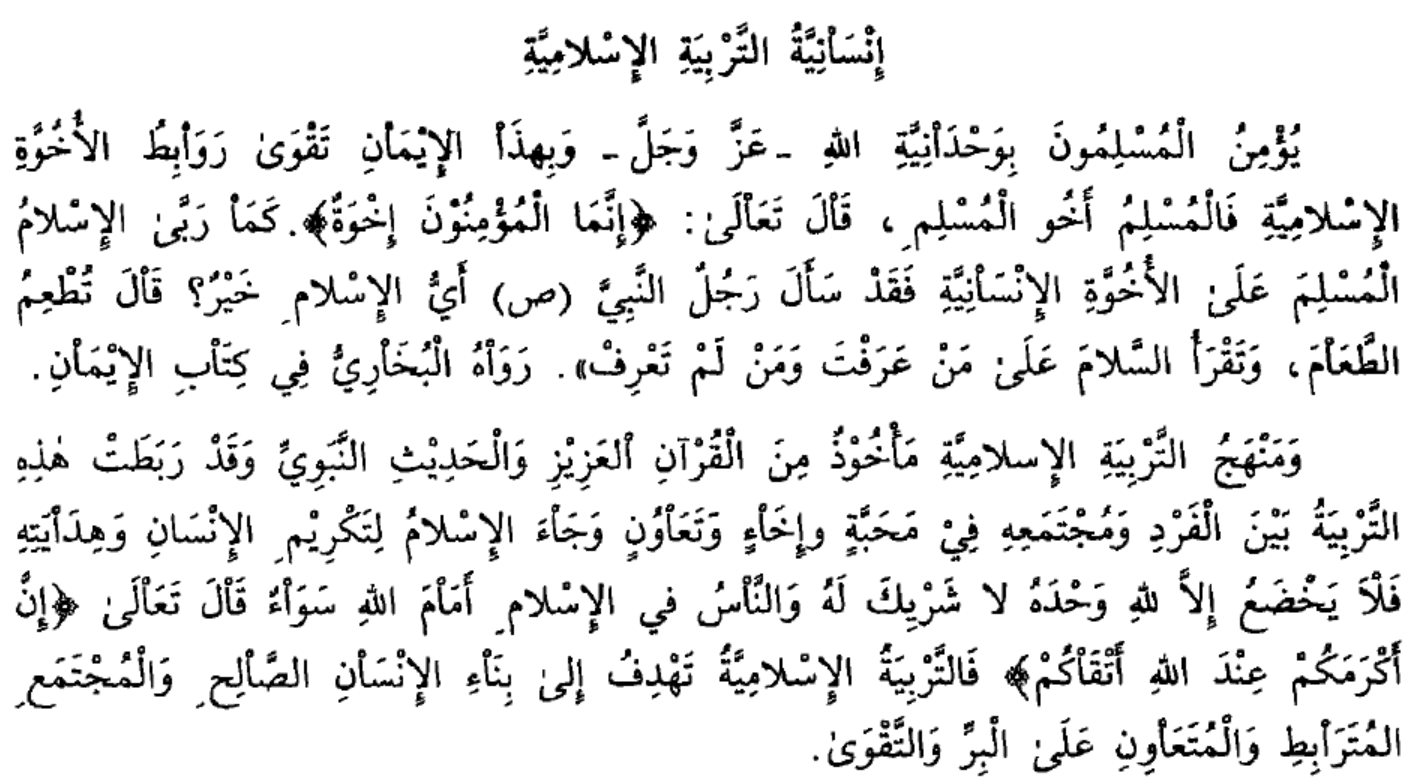 6
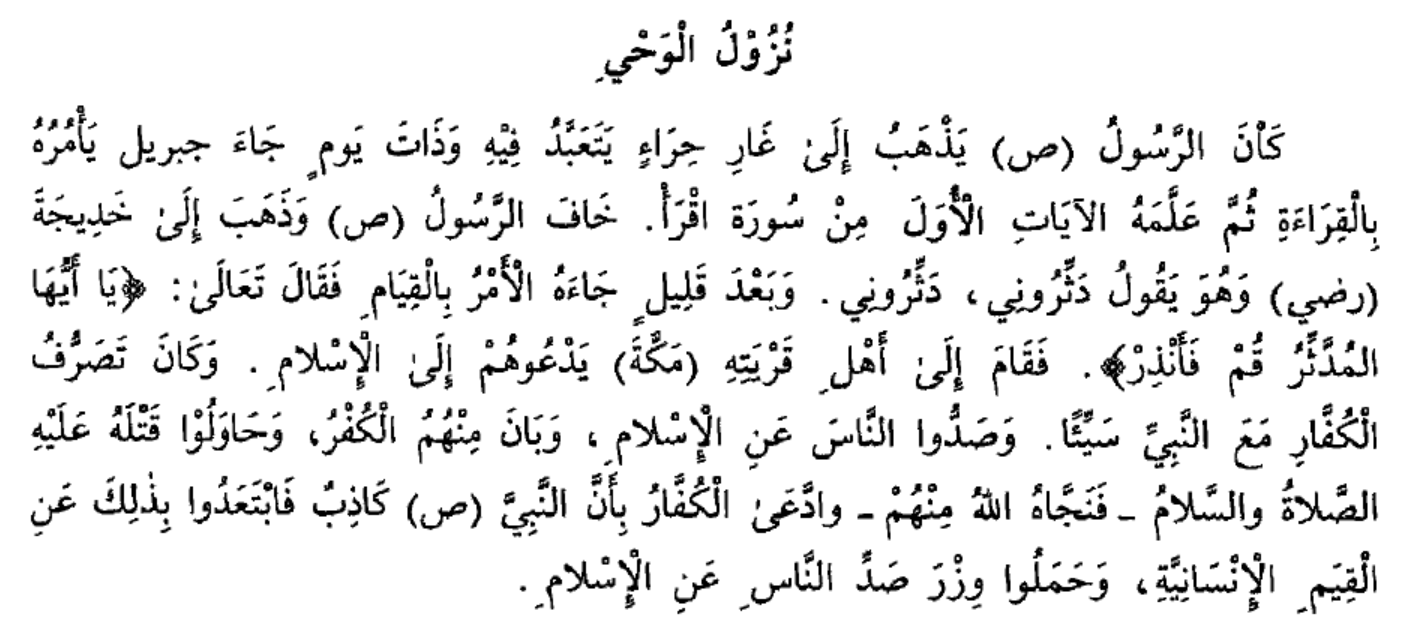 7
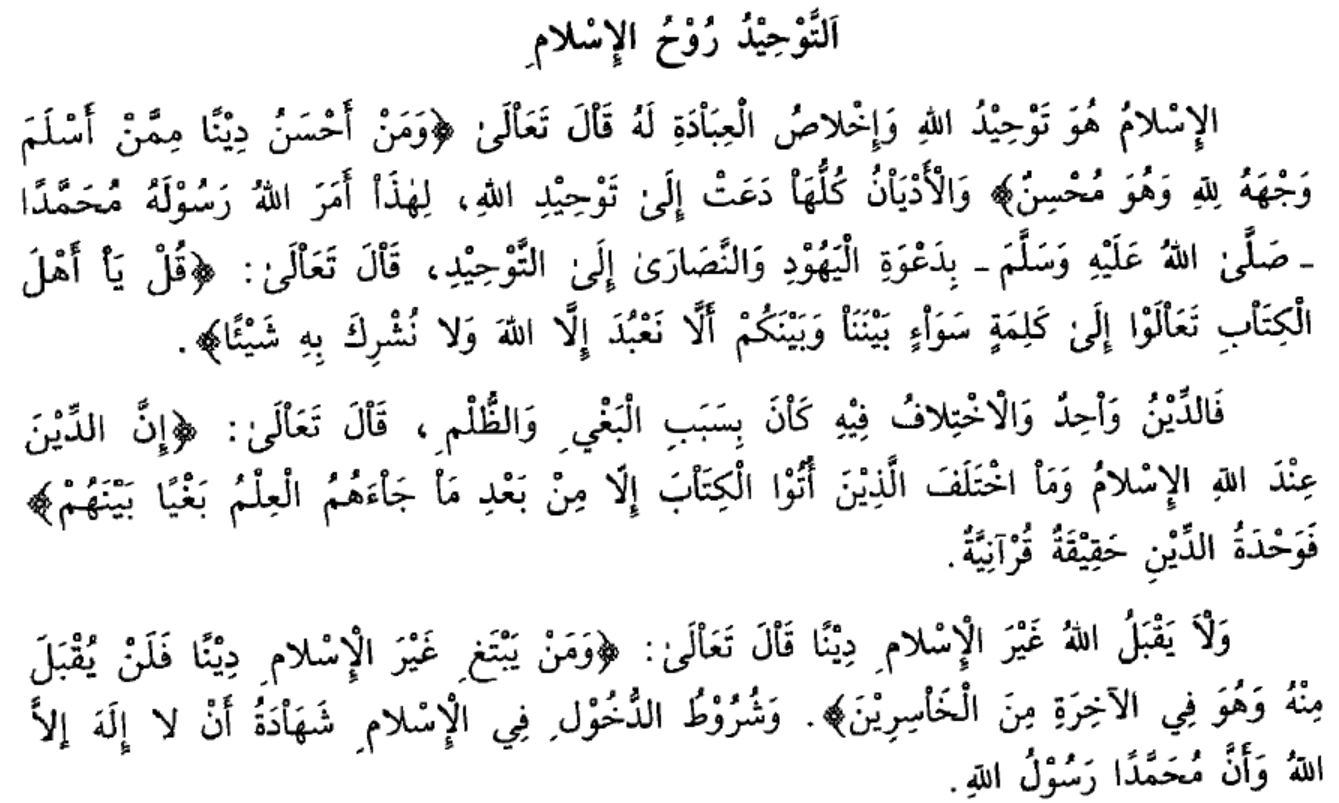 8
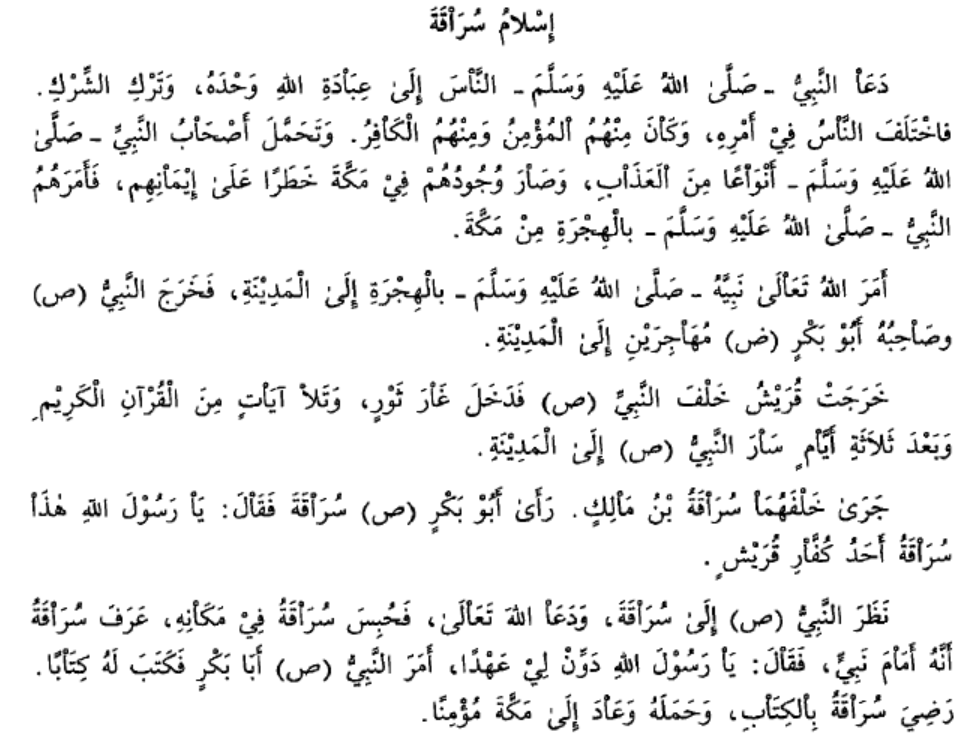 9
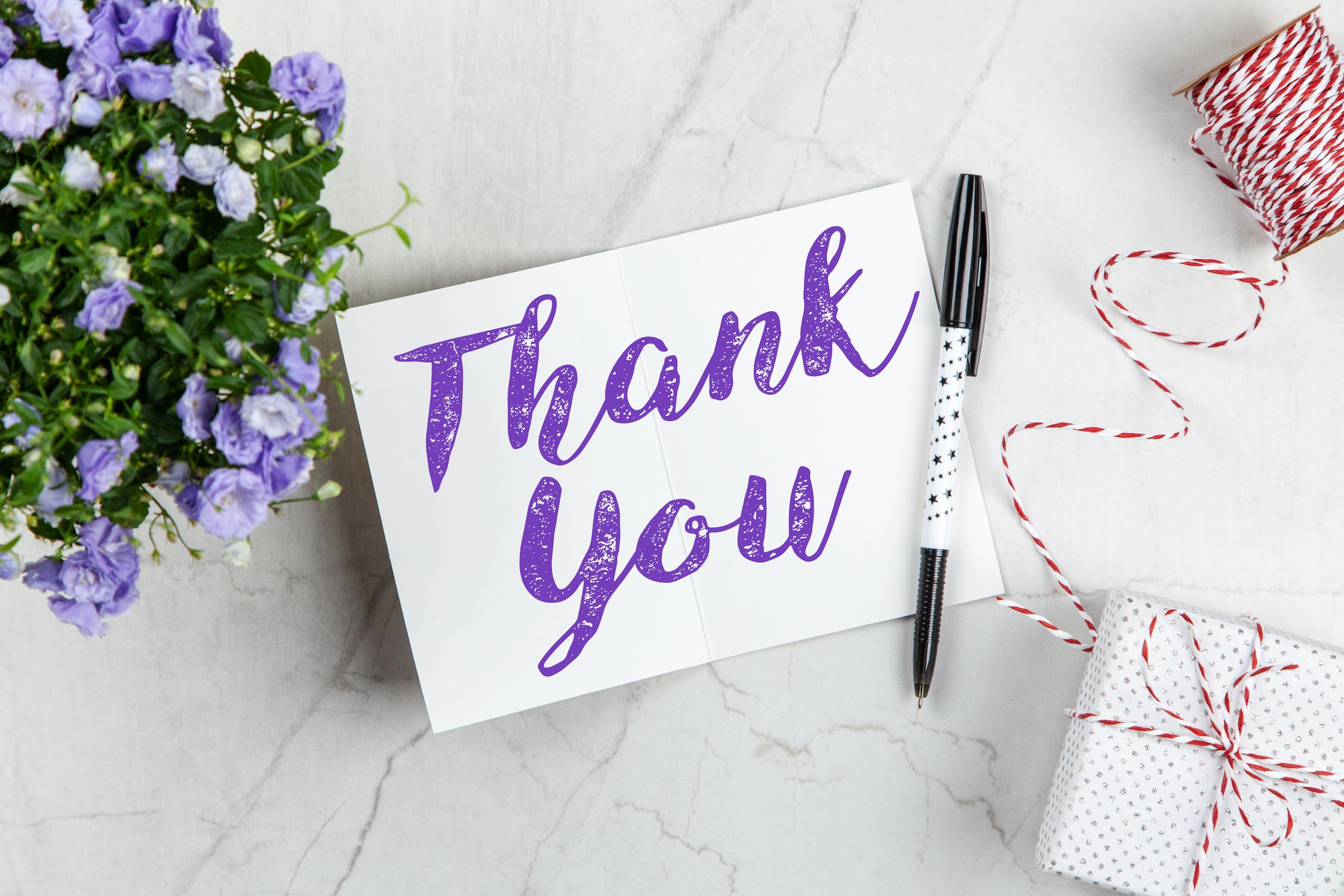 10